Biology 323
Human Anatomy for Biology Majors
Lecture 14
Dr. Stuart S. Sumida
Development and Structure, of the Excretory System
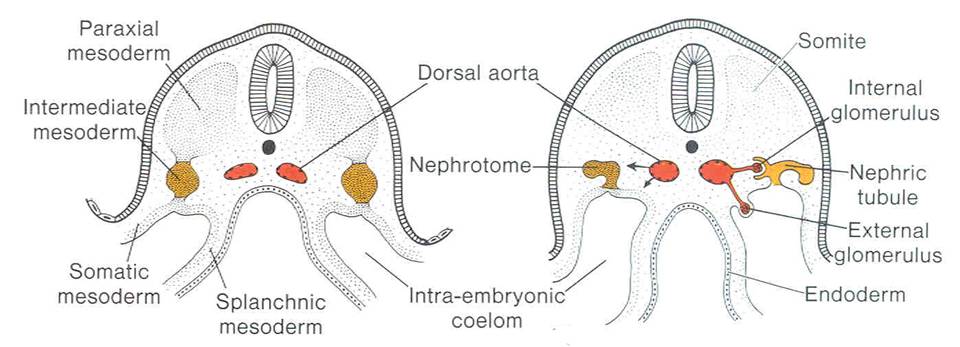 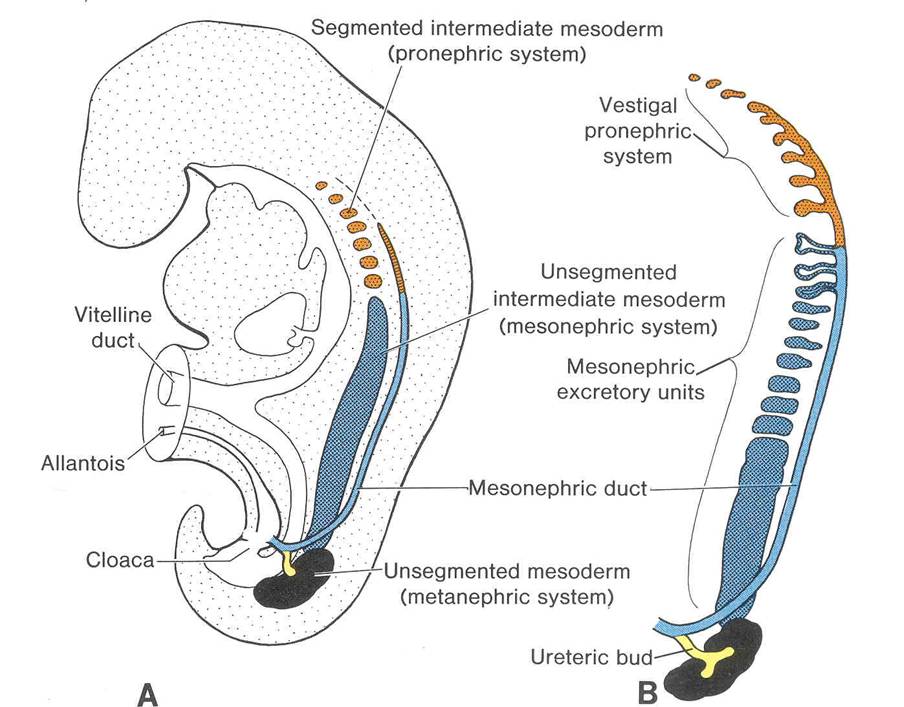 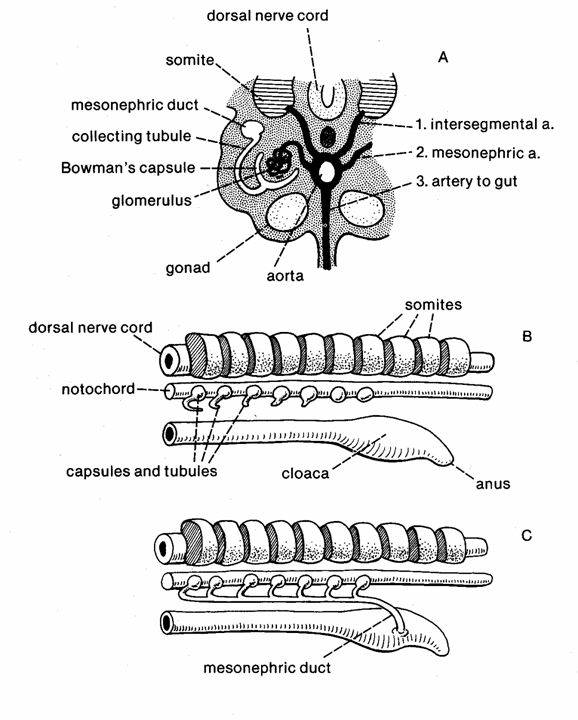 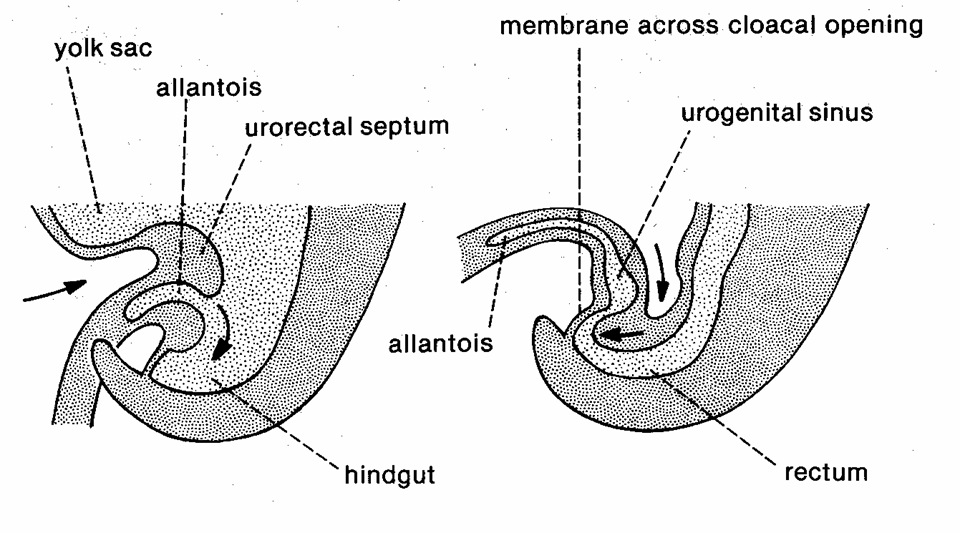 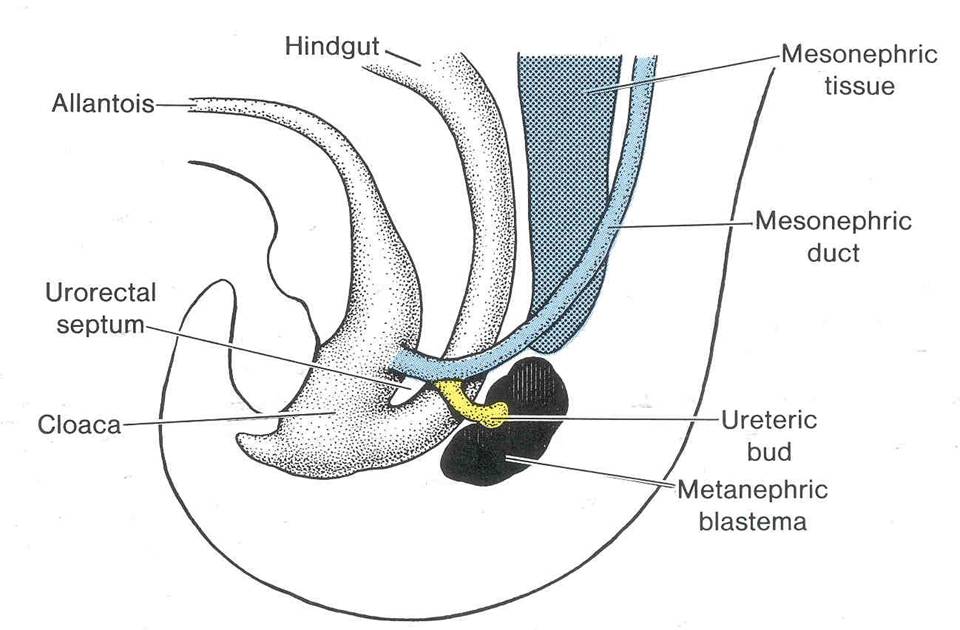 Developing
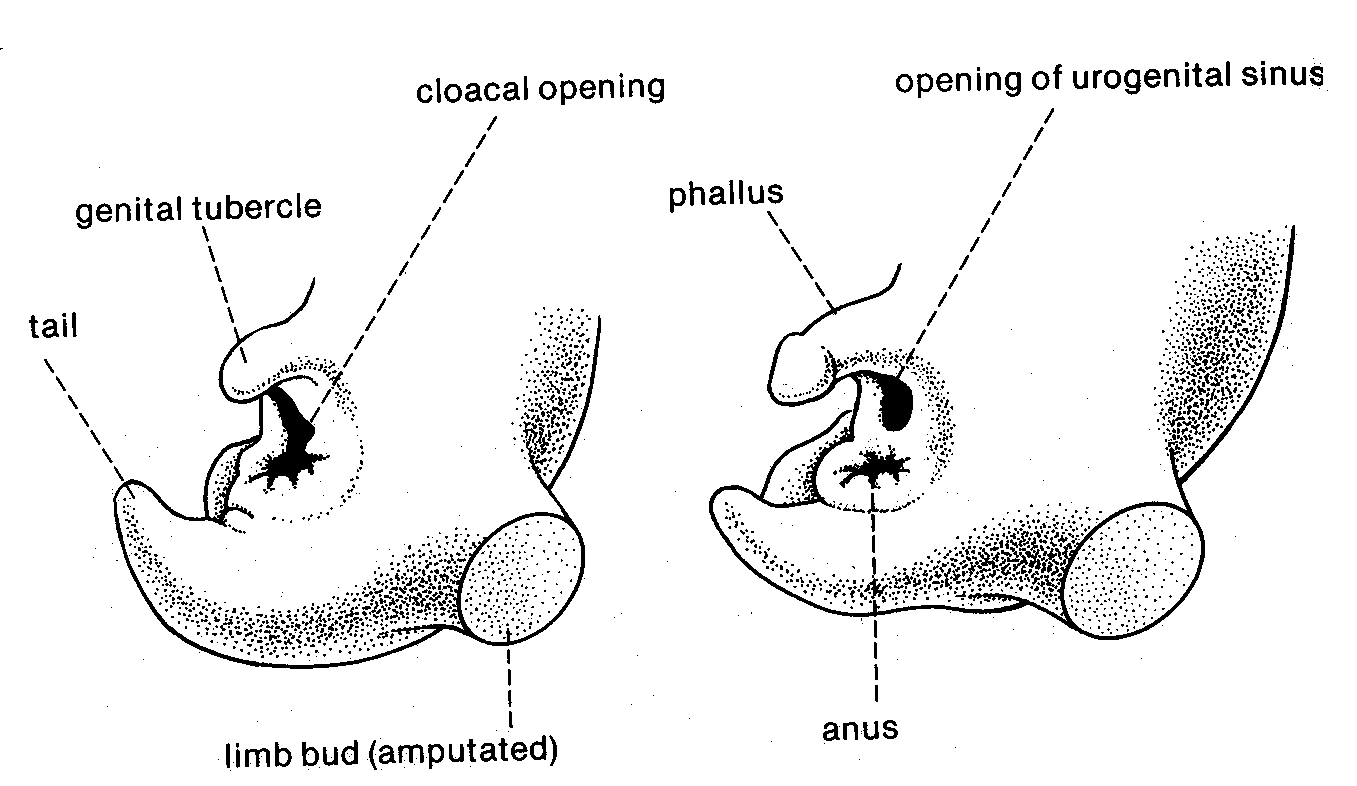 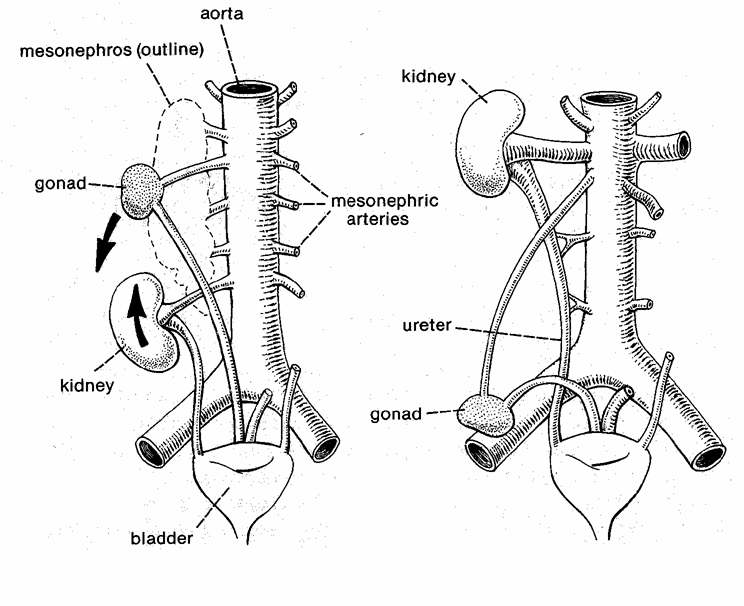 Descent of Gonads / Ascent of Kidneys
Developmental basis of adult kidney/POSITION & VASCULAR SUPPLY
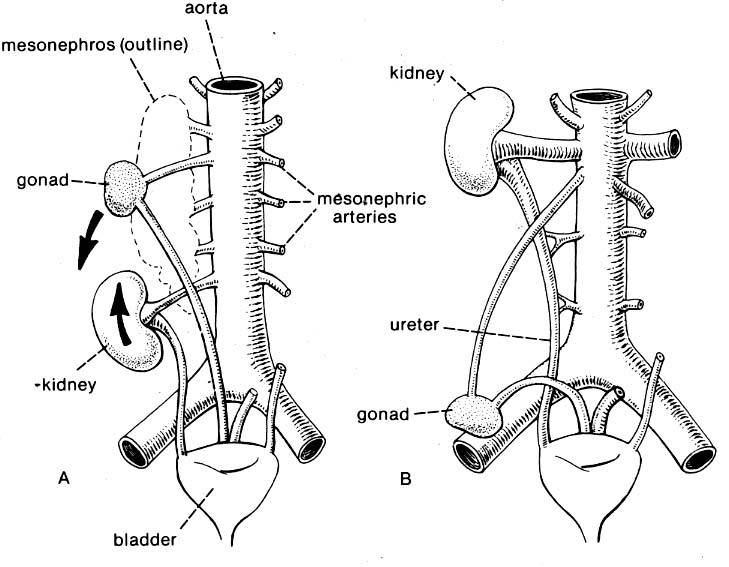 Renal artery
Gonadal artery - Testes or ovaries
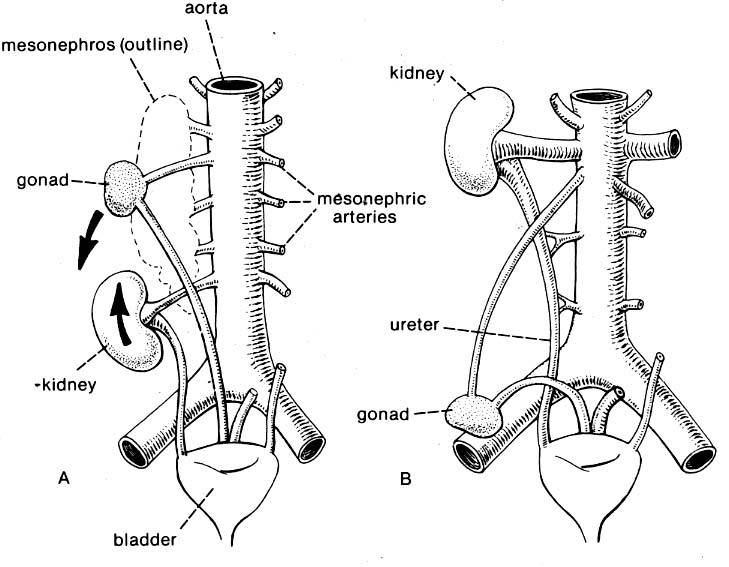 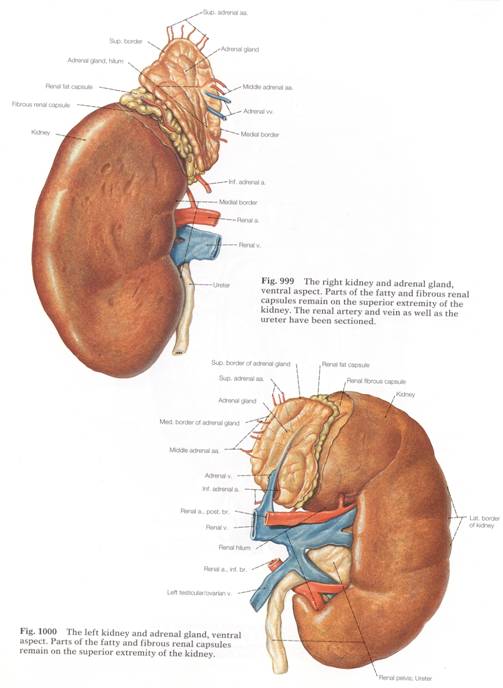 Recall BASIC KIDNEY STRUCTURE
Note: Large vessels usually ventral to ureter exit.
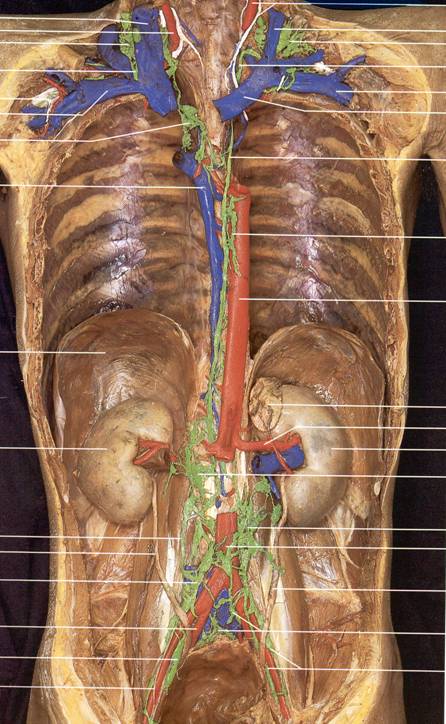 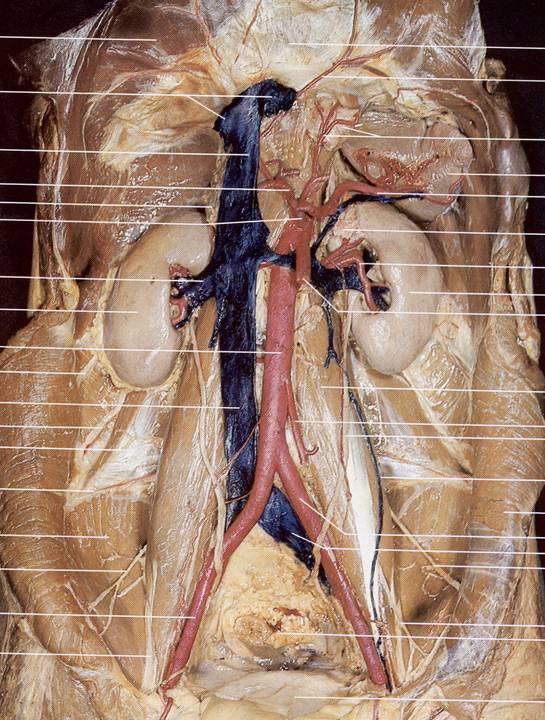 Paired retroperitoneal organ of excretion and endocrine gland

Inferior to liver and spleen, lateral to psoas major mm.

Connected by ureters to urinary bladder
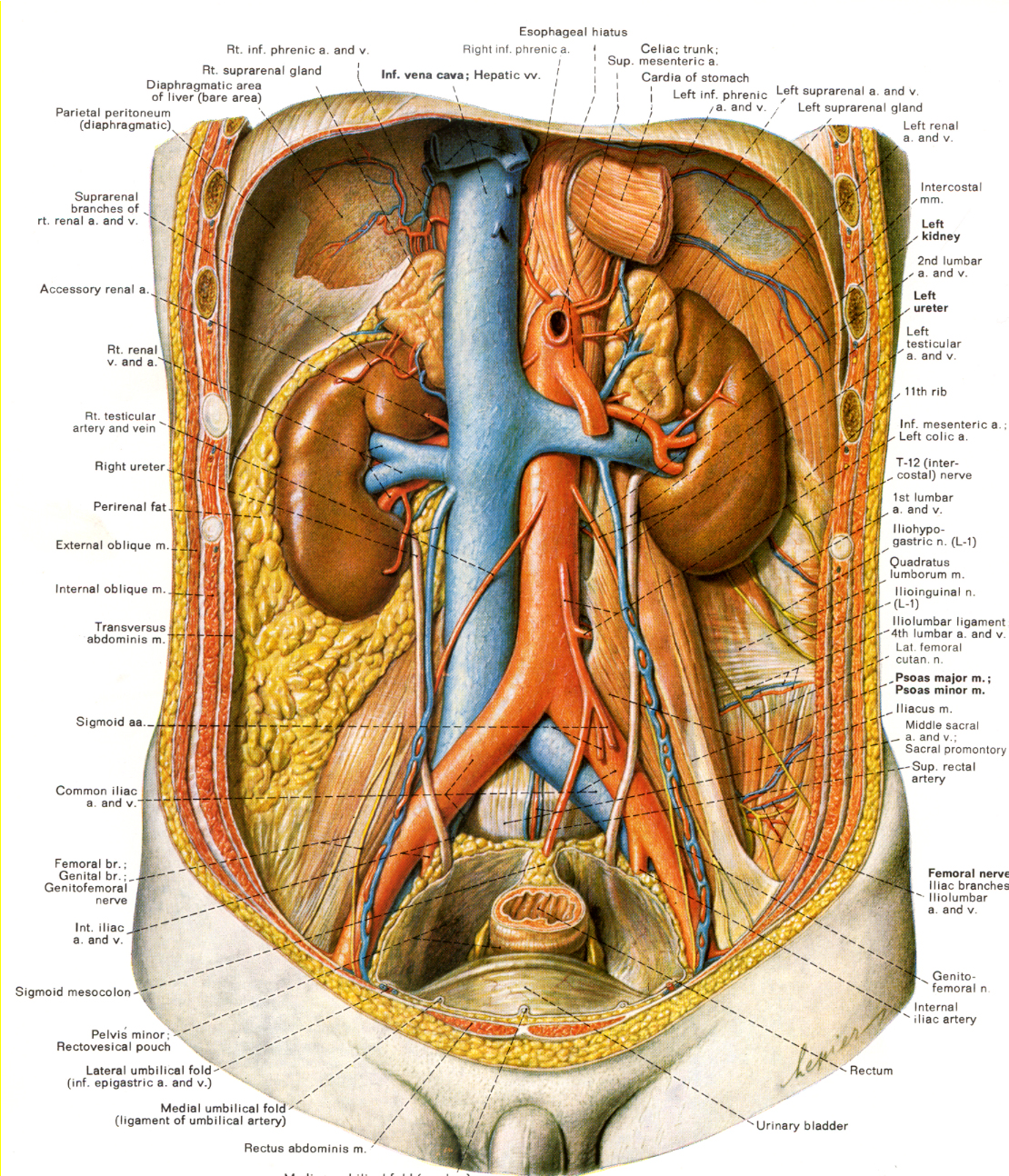 Paired renal arteries from abdominal aorta 


Paired renal veins to IVC
Note long left renal vein to IVC

Note that it receives suprarenal and gonadal veins.
Developmental basis of adult kidney/ CONSEQUENCES OF DEVELOPMENT
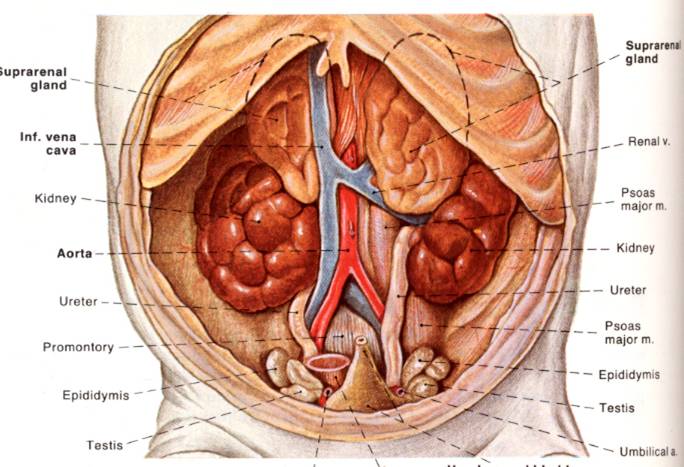 Lobulation of kidney in term fetus
Developmental basis of adult kidney/ ANOMALIES EXPLAINED BY DEVELOPMENTAL MIGRATION
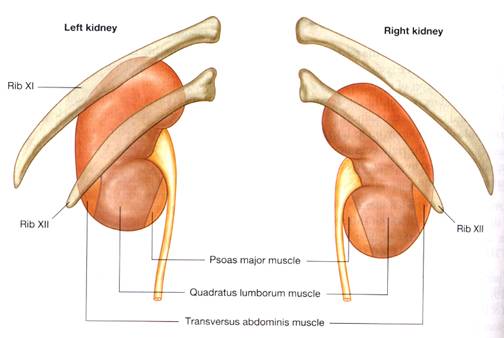 Normally left superior pole of kidney higher than right [11th rib versus 11th inter-costal space
Defects of ascension:
Pelvic kidney & “horseshoe kidney”
Accessory renal arteries
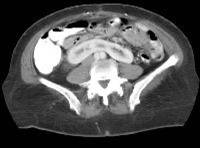 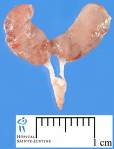 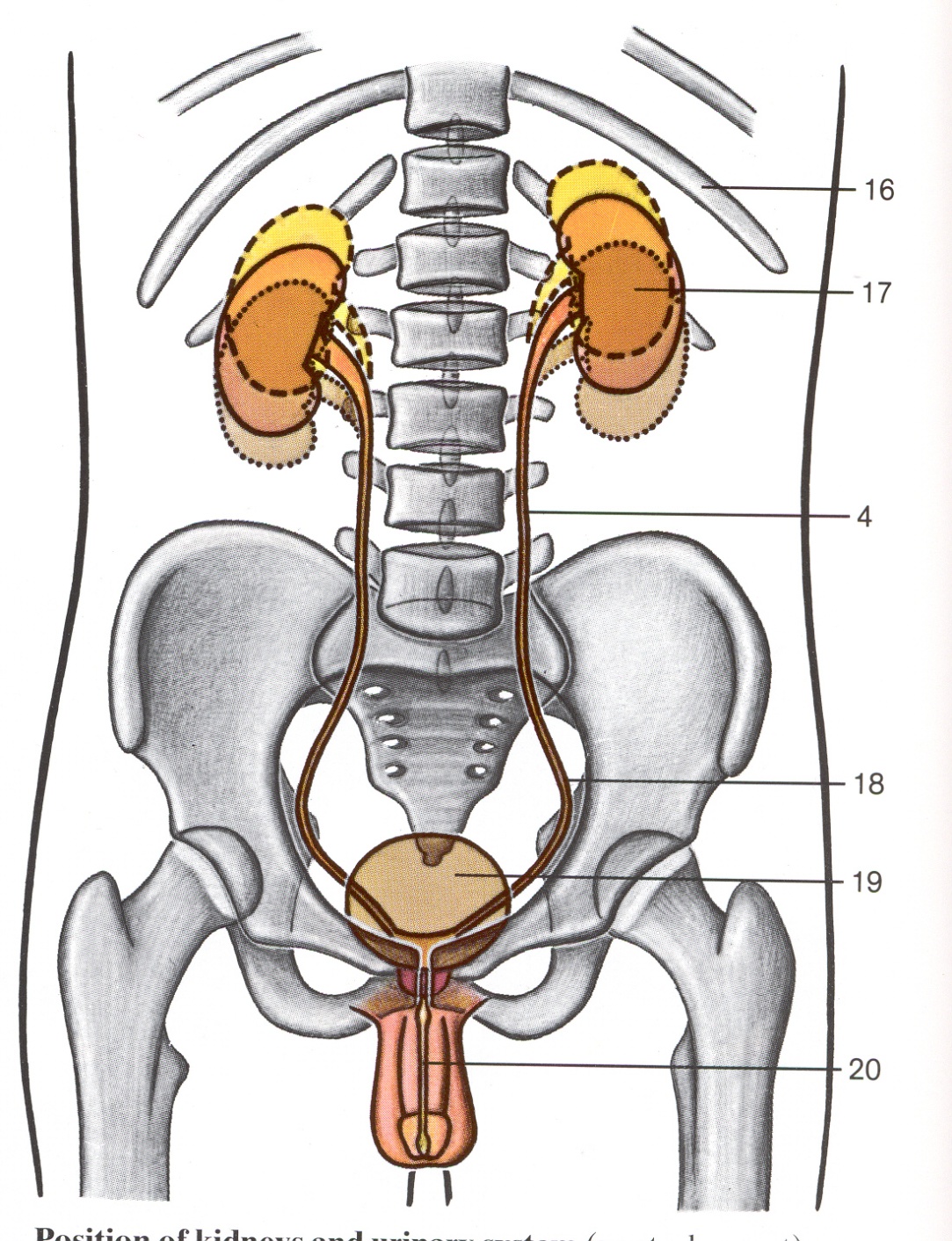 KIDNEYS ARE RETROPERITONEAL!!

(They do move a reasonable amount when you breathe.  This is why they can REALLY hurt when they have problems.  Retroperitoneal pain can be extreme.)
3-D relationships
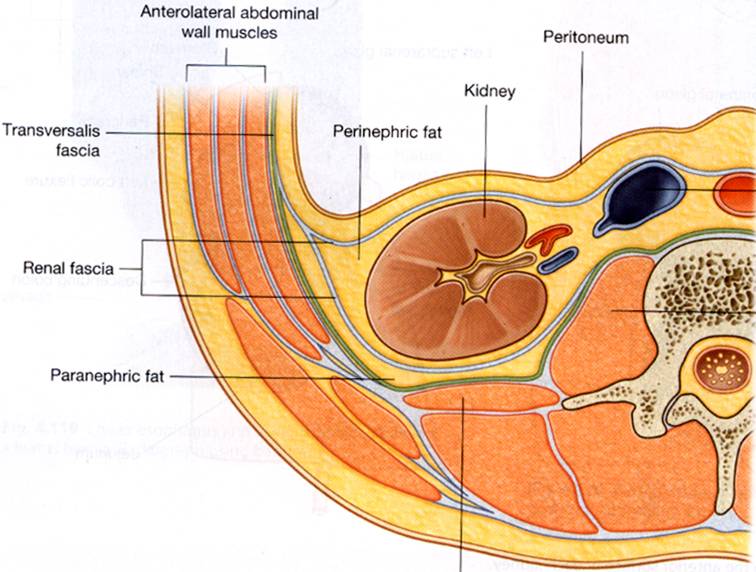 Psoas major
Kidney /FASCIAL COMPARTMENTS
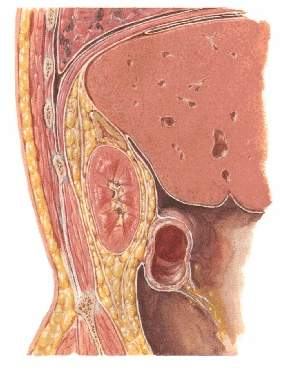 Diaphragm

Suprarenal gland

Kidney

Parietal peritoneum
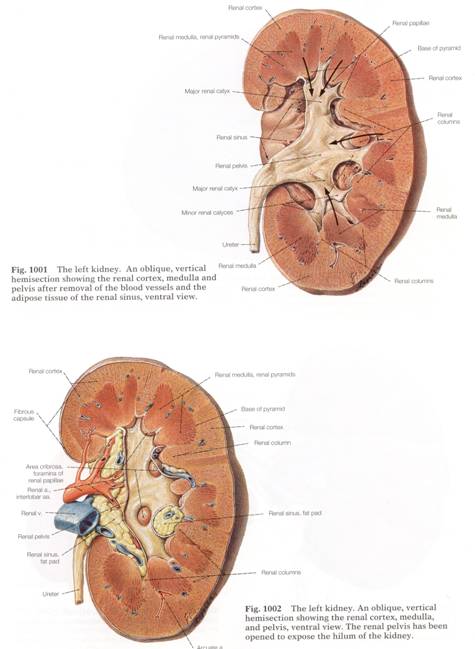 KIDNEY IN SECTION:

Outer CORTEX

Inner MEDULLA
/ Kidney /INTERNAL MORPHOLOGY
Cortex
Medulla
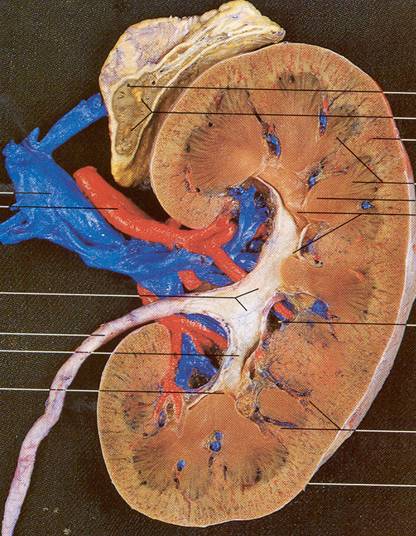 Kidney/ INTERNAL MORPHOLOGY
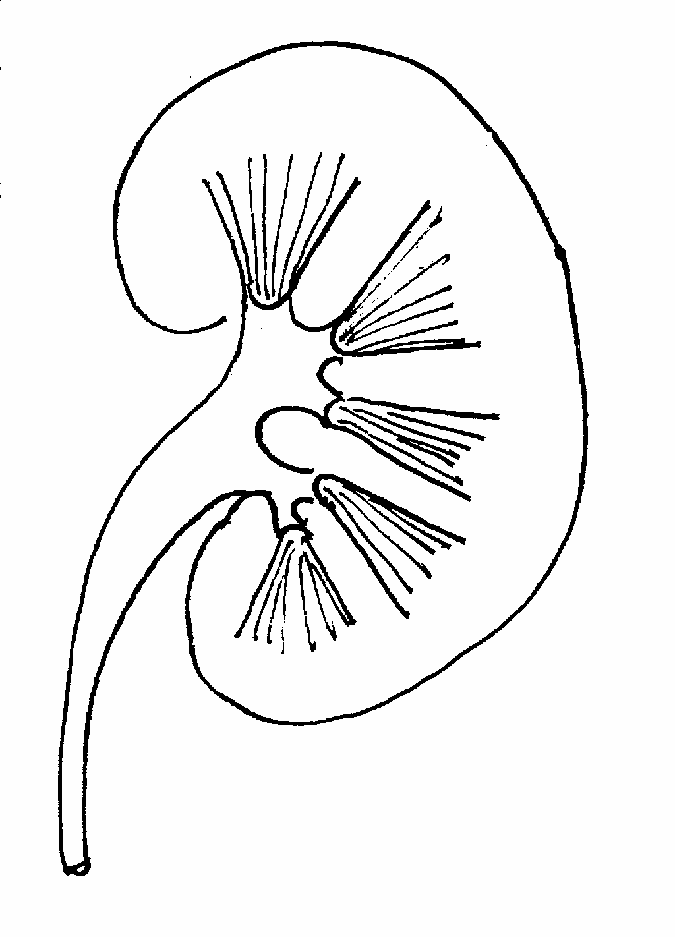 Pyramid
Papilla
Renal column
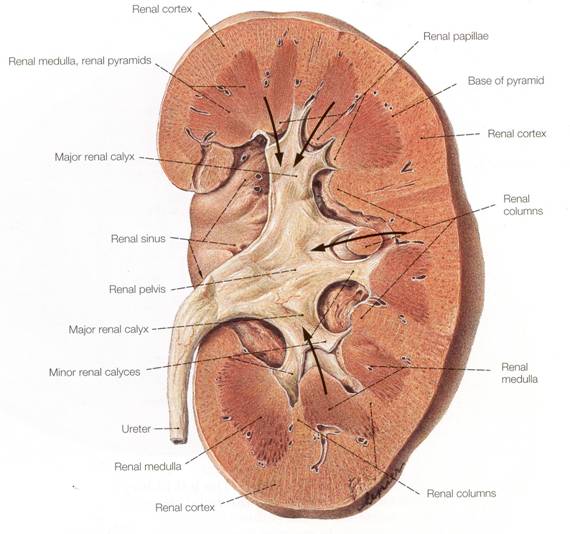 URETER runs from kidneys to urinary bladder.
Neurovascular Supply of the Kidney:

Artery:  Renal Artery

Vein:  Renal Vein

Sympathetic:  T5-9 via Greater Splanchnic Nerve, synapsing in the Celiac ganglion

Parasympathetic:  Pelvic splanchnic nerves, S2-4
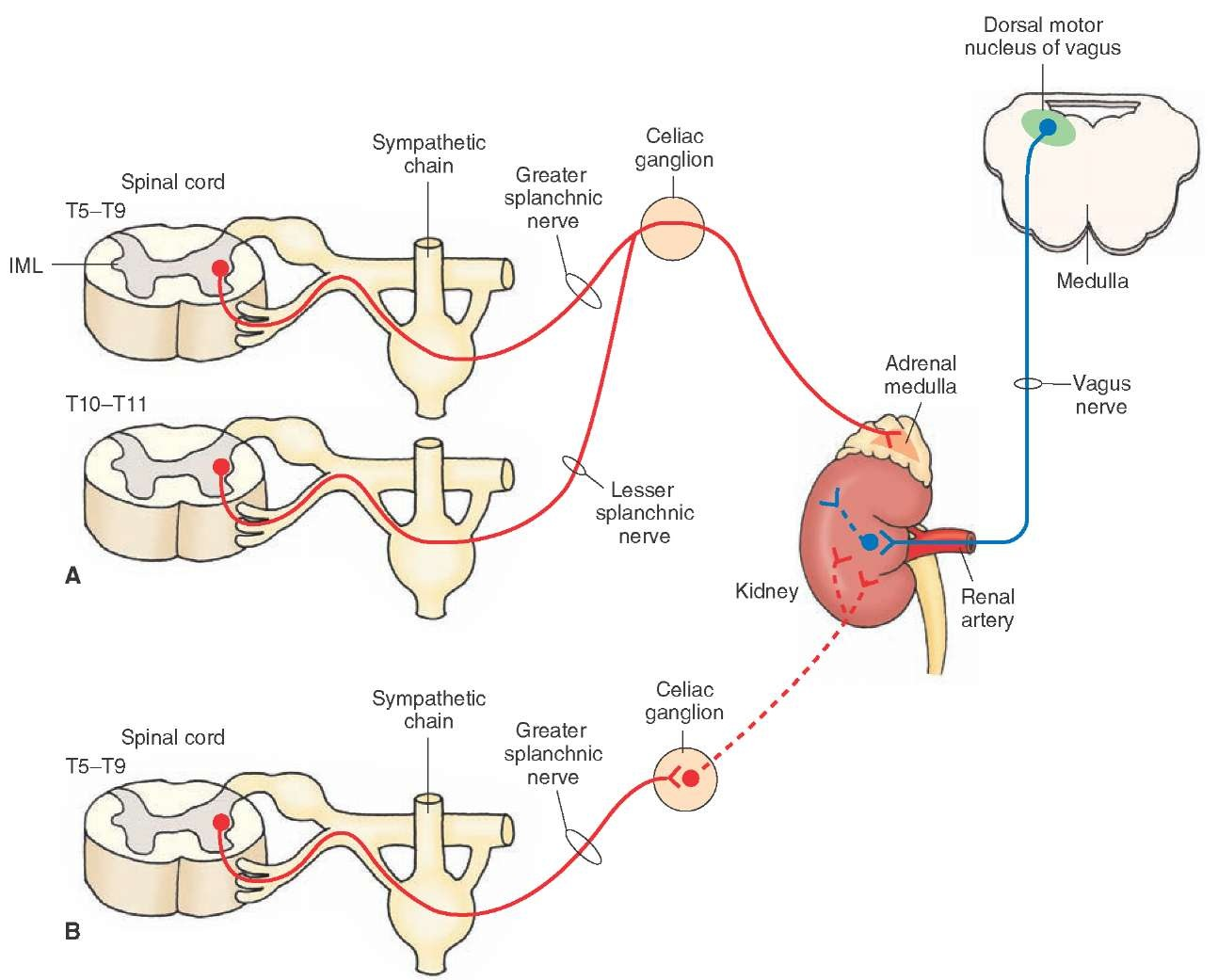 STRUCTURE OF THE BLADDER
Sort of a bulging tetrahedron in shape.
4 ATTACHMENTS - one at each corner.
One corner lies at top edge of pubic symphysis (here, vestigal URACHUS holds it down)
Right and left URETERS dump in cranio-dorsally.
URETHRA exits caudally (inferiorly).
1. Urachus		2.  Right Ureter
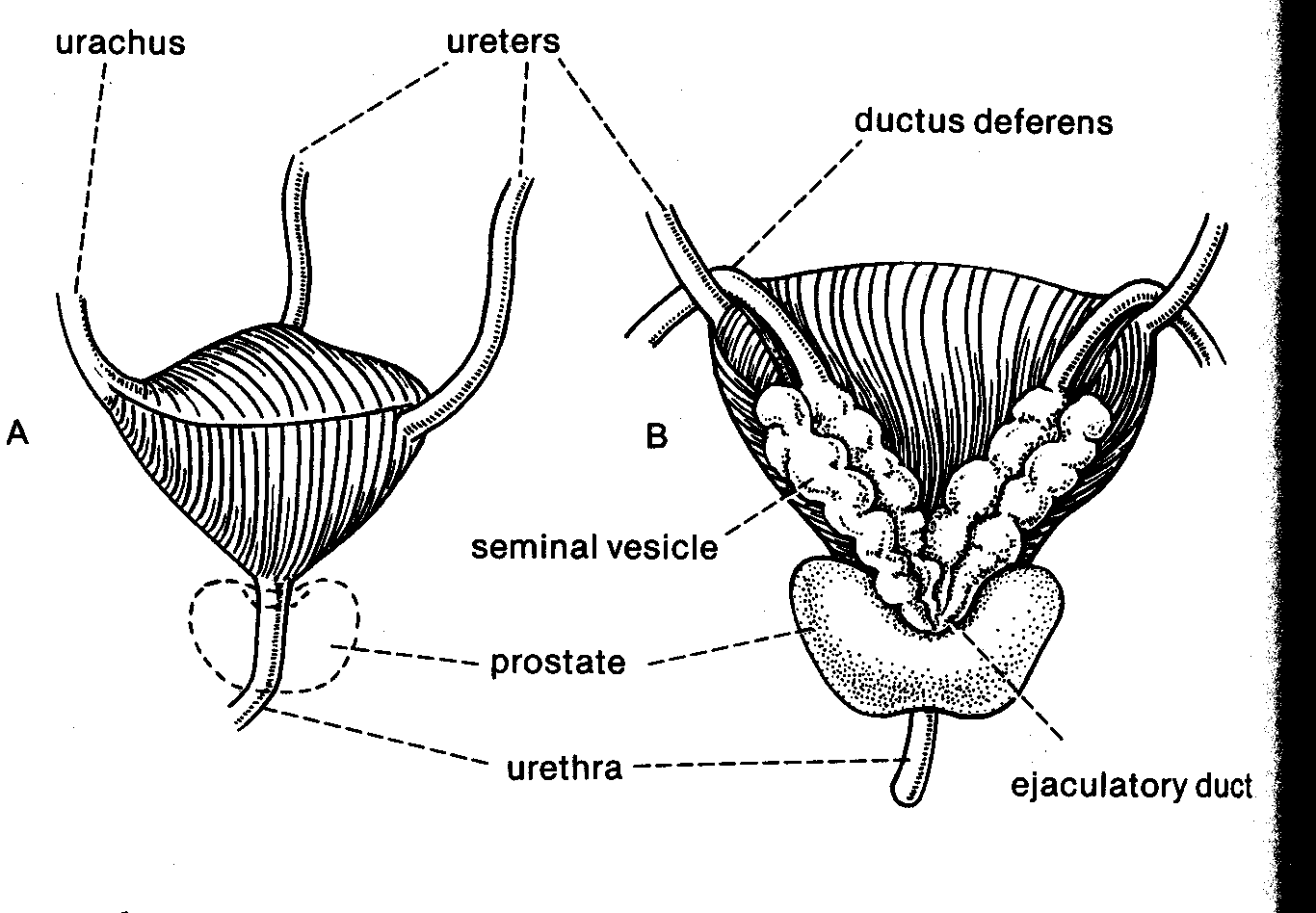 4.  Urethra		3.  Left Ureter
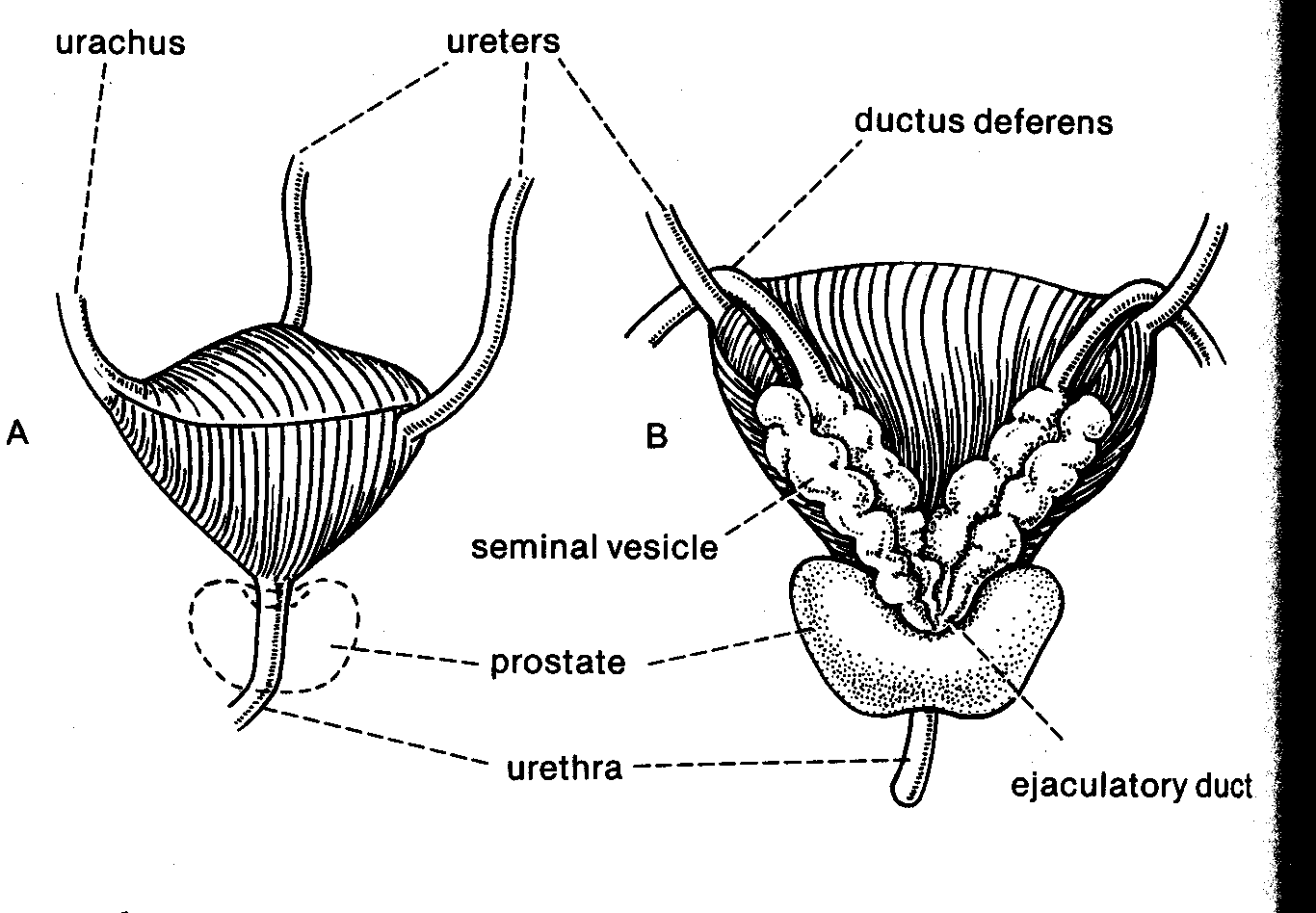 The triangle defined by the connection of the two ureters and the exit of the urethra is NOT ELASTIC.  It is known as the TRIGONE OF THE BLADDER.
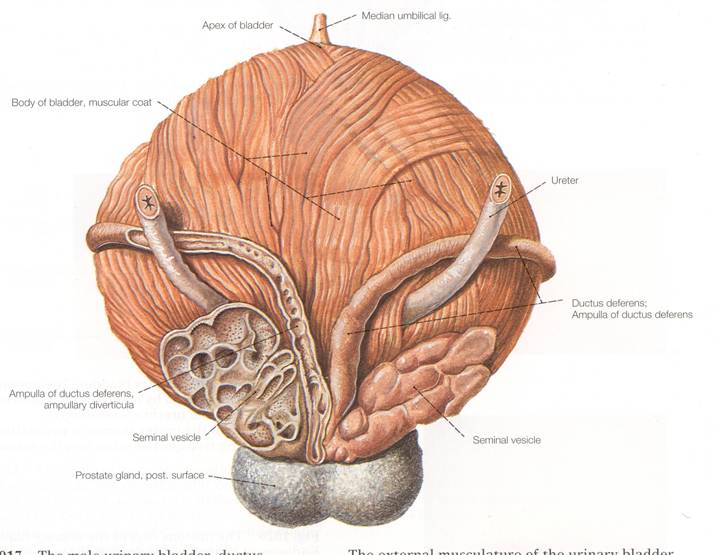 The bladder is lined by a special type of epithelium: TRANSITIONAL EPITHELIUM (it’s stretchy).
Neurovascular Supply of the Bladder:

Artery:  Superior and Inferior Vesicular Artery

Vein:  Superior and Inferior Vesicular Vein

Sympathetic:  T12, L1,2 via Lumbar Splanchnic Nerve, synapsing in the Inferior Mesenteric ganglion

Parasympathetic:  Pelvic splanchnic nerves, S2-4
URETER ATTACHMENT
Traverse the bladder obliquely.
So, when bladder is full, they get squeezed flat.
There is no valve, but this passive closing prevents urine from backing up into the kidneys.
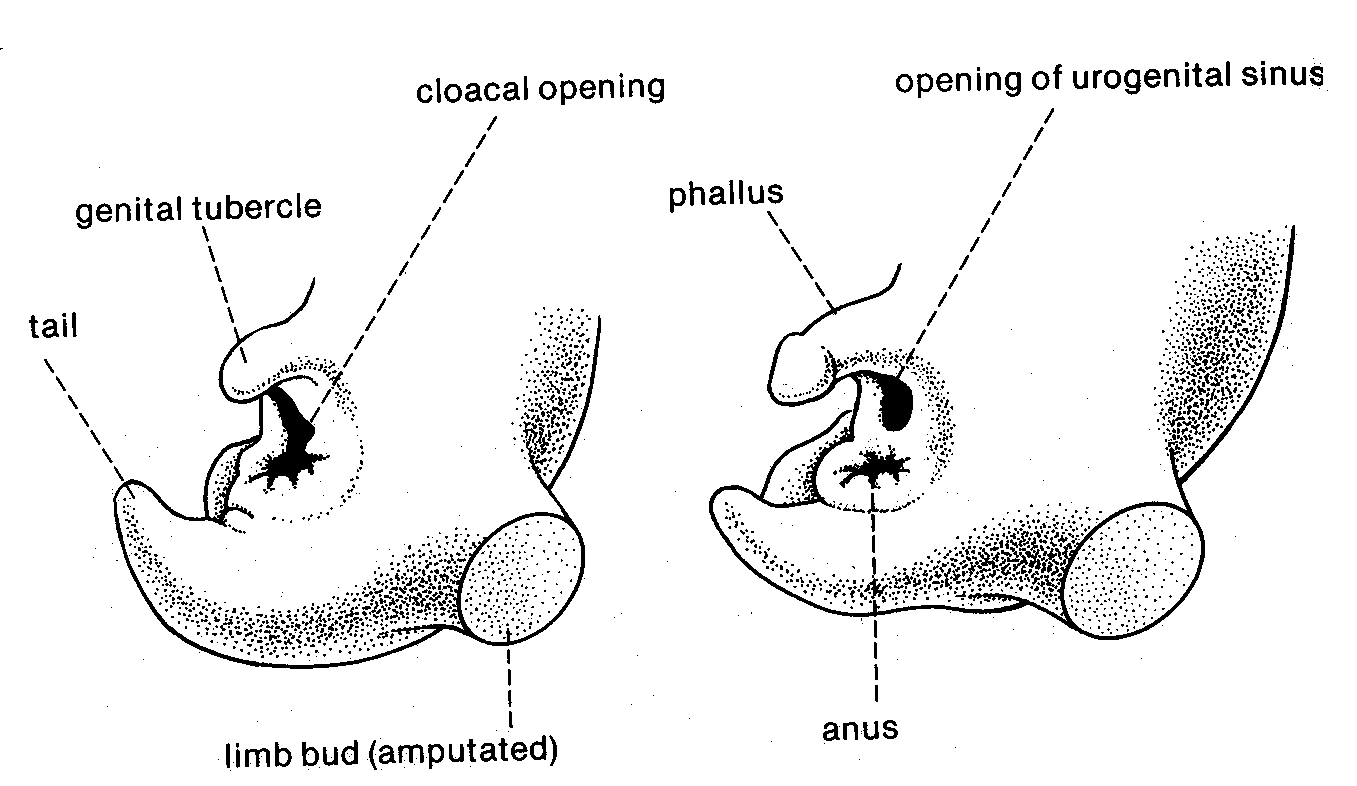 Development: Mesonephric duct of developing kidney co-opted by gonad in male but not in female.
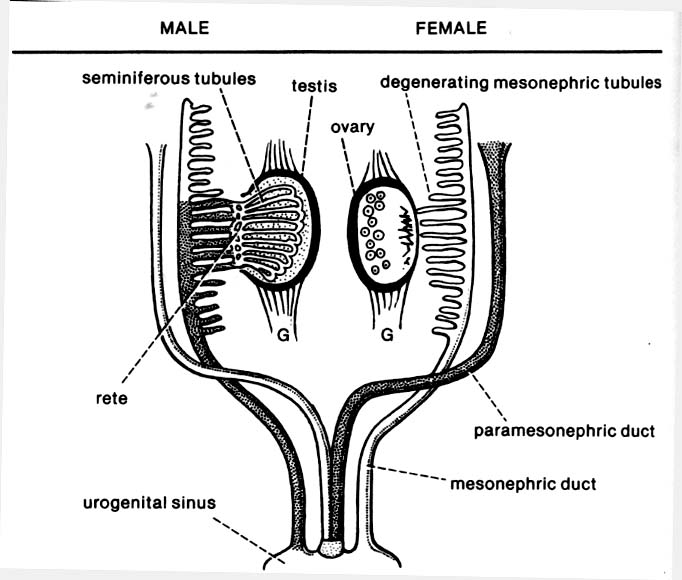 “MARS”
(Men)
Former kidney duct become ductus deferns, epididymous, retains connection to bladder
X
X
X
X
X
X
X
X
“VENUS”
(Women)
New tubes fuse at midline to become uterine tubes, uterus, superior 2/3 vagina